22,24 апреля 2019 г.Обучение лиц, привлекаемых к проведению ГИА(9кл.) в ППЭ на базе МБОУ Гимназия № 21Код ППЭ – 928Руководитель ППЭ – Боровикова Татьяна Николаевна, директор МБОУ Гимназия № 21
Порядок проведения государственной итоговой аттестации по образовательным программам основного общего образования
 (приказ Министерства просвещения РФ и Федеральной службы по надзору в сфере образования и науки
 от 07.11.2018 № 189/1513)
24.04.2019
Обучение лиц, привлекаемых к проведению ГИА
Распоряжение министерства образования и науки АО от 21.09.2018 № 1695 "О подготовке специалистов, привлекаемых к проведению ГИА по образовательным программам основного общего образования в пунктах проведения экзаменов в 2018/2019 учебном году"
Распоряжение министерства образования и науки АО от 22.02.2019 № 302 "Об утверждении Порядка подготовки, отбора и информирования лиц, привлекаемых к проведению ГИА по образовательным программам основного общего образования в Архангельской области"
ГИА (9 классы) на базе ППЭ- 928 
( 948 обучающихся  за 7 дней работы ППЭ)
24.05.2019 – Английский язык, 
Английский язык (устный) -51 человек;
25.05.2019 – Английский язык, 
Английский язык (устный) -63 человека;
28.05.2019 – Русский язык, 202 человека 
( в т.ч. 2 – с ОВЗ);
30.05.2019 – Обществознание, 175 человек
24.04.2019
ГИА (9 классы) на базе ППЭ- 928
04.06.2019 – Химия, 17 человек;
Информатика, 57 человек;
География – 72 человека; 
06.06.2019 – Математика, 207 человек 
( в т.ч. 2 – с ОВЗ);
11.06.2019 – Физика, 23 человека;
Информатика, 22 человека;
Биология, 55 человек;
Литература – 4 человека.
24.04.2019
Порядок проведения государственной итоговой аттестации по образовательным программам основного общего образования (приказ Министерства просвещения РФ и Федеральной службы по надзору в сфере образования и науки от 07.11.2018 № 189/1513)
Помещение для сопровождающих обучающихся
В
Х
О
Д

 в
 
П
П
Э
Помещение для руководителя ППЭ
Места для личных вещей:
учащихся
лиц, привлекаемых к ГИА
медицинских работников
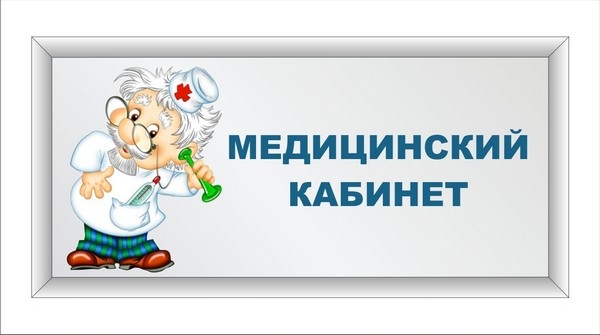 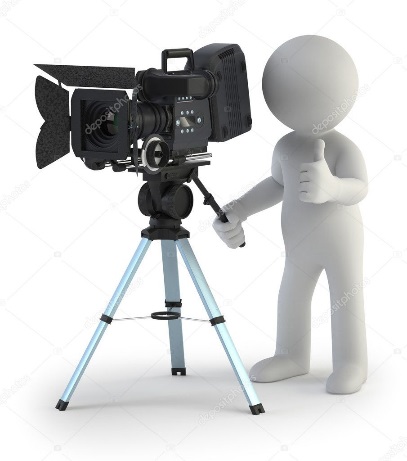 Помещение для СМИ
Помещение для общественных наблюдателей
Помещение для руководителя ППЭ
места для хранения личных вещей: 
-членов ГЭК
руководителя ОО, в помещениях которой организован ППЭ, или уполномоченного им лица
руководителя ППЭ
общественных наблюдателей
должностных лиц Рособрнадзора, иных лиц, определенных Рособрнадзором
должностных лиц органа исполнительной власти субъекта РФ, осуществляющего переданные полномочия РФ в сфере образования
Порядок проведения государственной итоговой аттестации по образовательным программам основного общего образования (приказ Министерства просвещения РФ и Федеральной службы по надзору в сфере образования и науки от 07.11.2018 № 189/1513)
в аудиториях должны быть закрыты стенды, плакаты и иные материалы со справочно-познавательной информацией по соответствующим учебным предметам
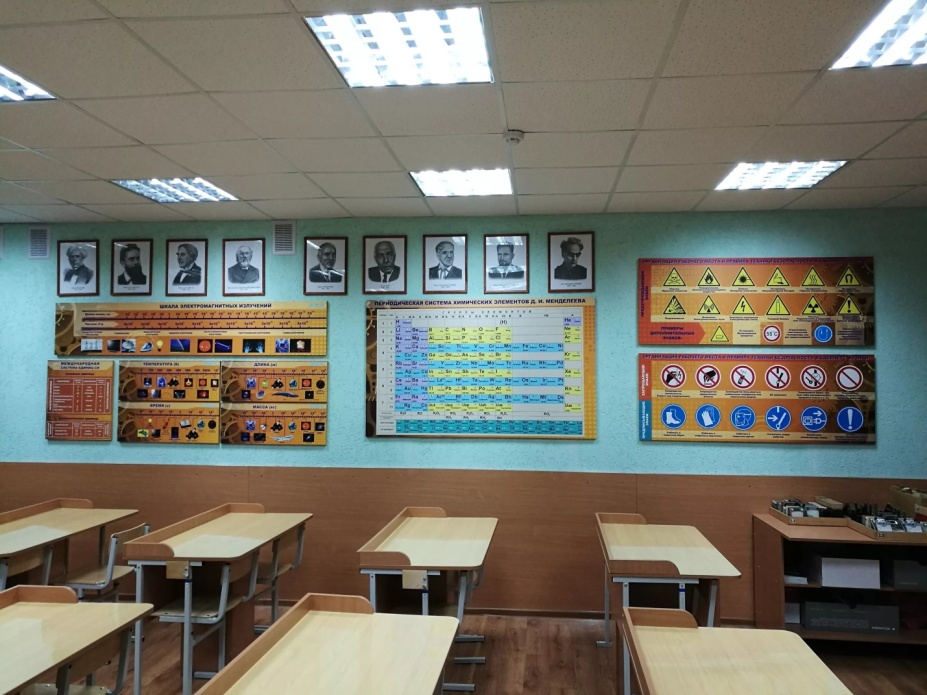 Порядок проведения государственной итоговой аттестации по образовательным программам основного общего образования (приказ Министерства просвещения РФ и Федеральной службы по надзору в сфере образования и науки от 07.11.2018 № 189/1513)
акт об удалении с экзамена/
о досрочном завершении экзамена по объективным причинам 


Участник ГИА                       ГЭК
Иностранный языкраздел "Говорение"
Технический сбой при записи 
ответа выпускника 


право сдать раздел "Говорение" повторно в резервные сроки
При выходе выпускника из аудитории
Организатор проверяет комплектность оставленных выпускником на парте экзаменационных материалов и листов бумаги для черновиков
Проверка готовности ППЭ членами ГЭК
Все ППЭ - не позднее чем за 2 недели до начала ГИА (до 10 мая 2019 года)

МБОУ Гимназия № 3, 21, 24, СЮ – за день до экзамена по иностранным языкам
Обучение руководителей ППЭ
Обучение организаторов
Кодекс РФ об административных правонарушениях (ст.19.30)
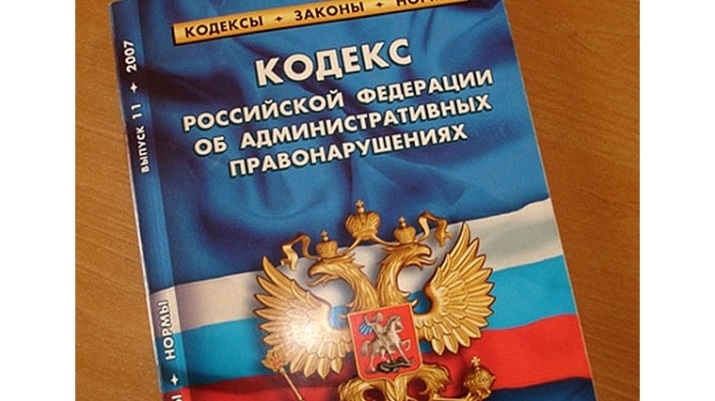 Нарушение порядка – административный штраф:
граждане - от 3000 до 5000 рублей; 
должностные лица – 
от 20000 до 40000 рублей; 
юридические лица - от 50000до 200000 рублей
распоряжение министерства образования и науки Архангельской области от 19.02.2019 № 273 "Об утверждении Порядка организации приема, передачи, тиражирования, учета, хранения и уничтожения экзаменационных материалов и документов ГИА по образовательным программам основного общего образования в Архангельской области"
Доставка, тиражирование и сканирование ЭМ
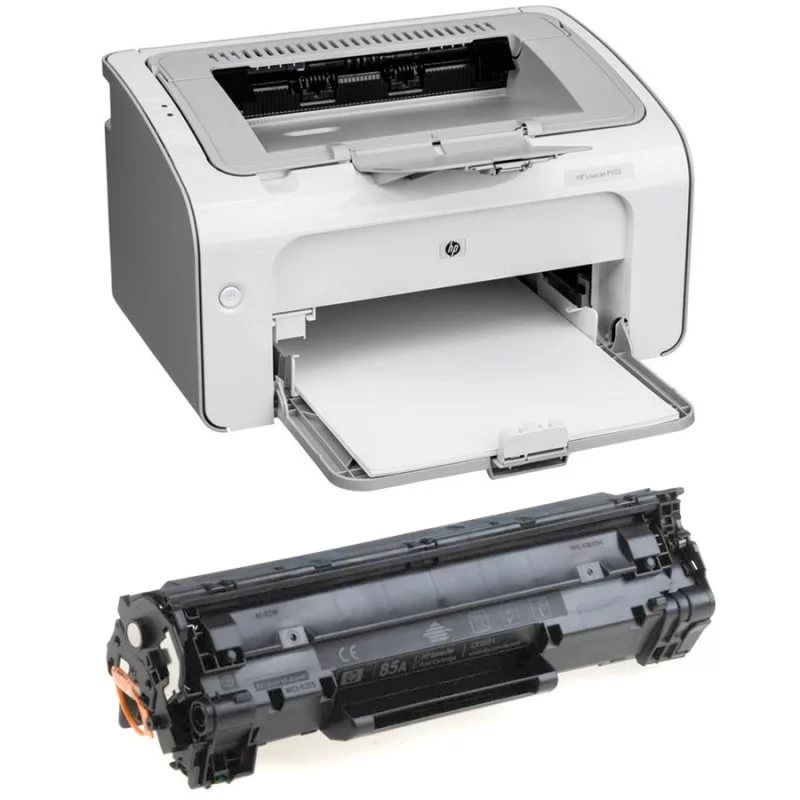 Передача принтеров из ГАУ АО ЦОКО  в ППЭ
до 19.04.2019 передать в ГАУ АО ЦОКО
Акт приема-передачи (на принтер, картридж) 
- подпись руководителя, печать ОО
на оборотной стороне: "Объект принял" –подпись, расшифровка, должность, главный бухгалтер, исполнитель

Договор безвозмездного пользования 
- подпись, печать, дата
Финансовое обеспечение
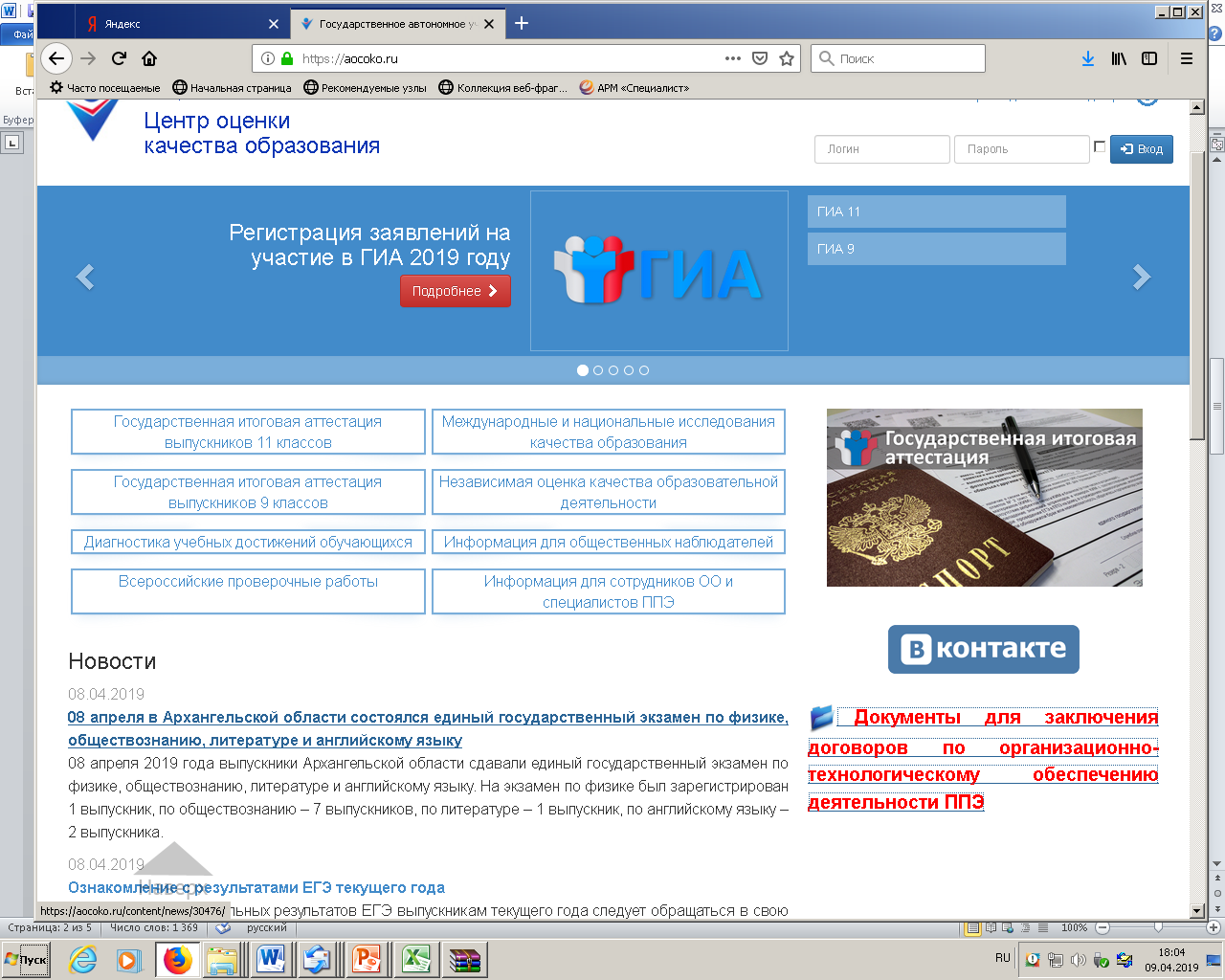 https://aocoko.ru/  -                расположение документов
Заключение договора с                  ГАУ АО ЦОКО до 15.04.2019

Направление сметы в                 ГАУ АО ЦОКО  - в течение 5 рабочих дней с момента заключения договора
Нововведения 2019 года

 Передача ЭМ в ППЭ 
 Станция удаленного сканирования 2.0 
 Использование СКЗИ
24.04.2019
https://www.aocoko.ru/gia/informatsiya-dlya-sotrudnikov-oo-i-spetsialistov-ppe/index.php
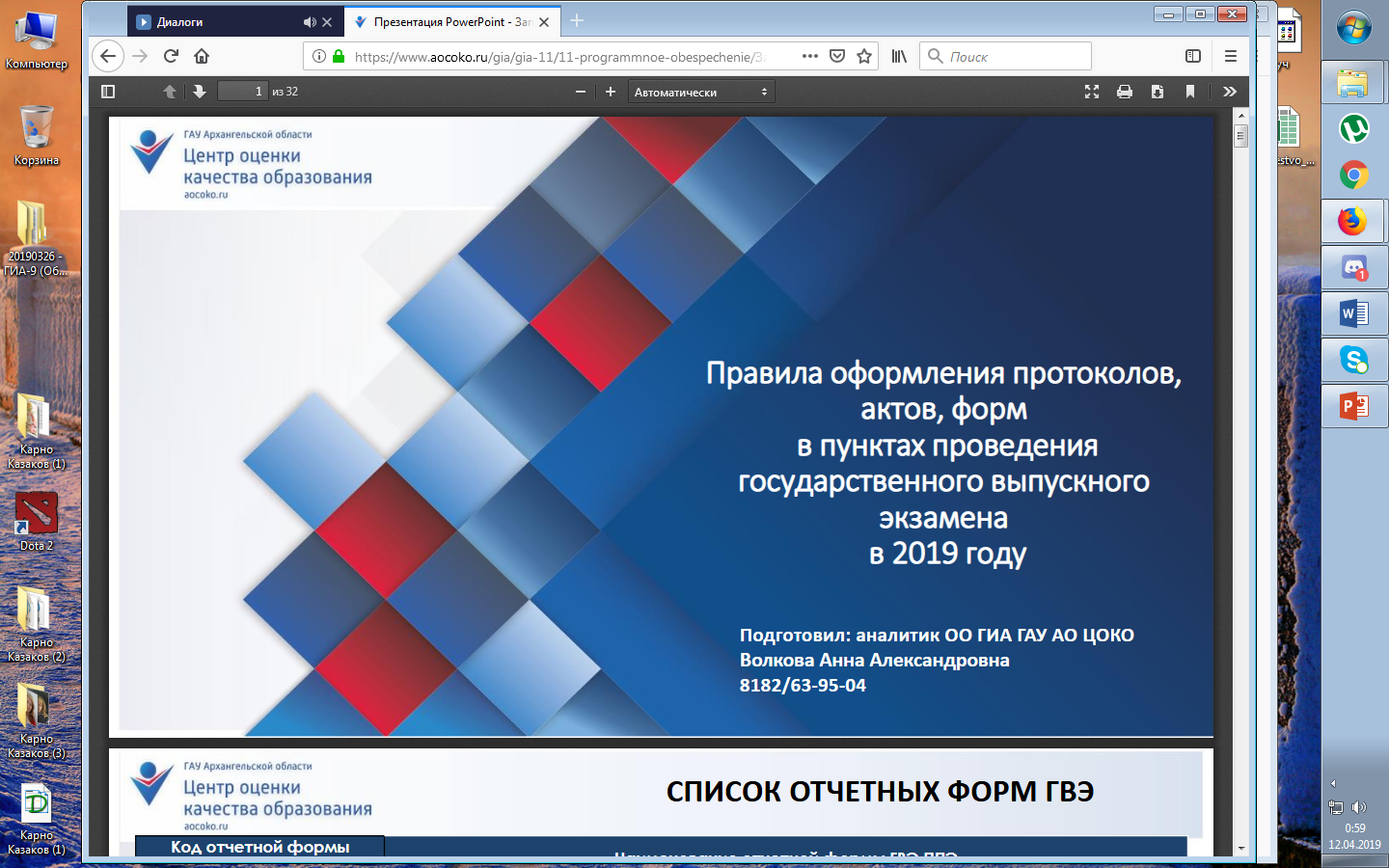 Ключевые даты
Ключевые даты
Желаем успешного прохождения ГИА учащимся и
  работникам ППЭ !
24.04.2019